Leaf Morphology: Practice Describing Leaves!
Cycas revoluta, “Sago Palm”
Not a palm, but a cycad.  Cycads are acrogymnosperms, palms are angiosperms.  This one is a female:  naked ovules will develop on the modified leaves in the center later in the year.  Is the leaf simple or compound, what is its overall shape?
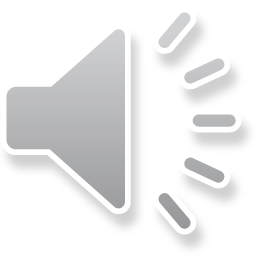 Salix:  a willow– describe the leaf for me…
Leaf complexity:  simple, compound?  If compound, then trifoliolate, palmate, or pinnately so?Leaf arrangement:  opposite, alternate or whorled?Leaf shape:  ovate, obovate, elliptic or oblong?Leaf apex:  acute or obtuse?  If acute, is it acuminate?Leaf base:  acute, cordate or obtuse?Leaf Margin: entire, serrate, lobed, dentate, doubly serrate, crenate, erose?
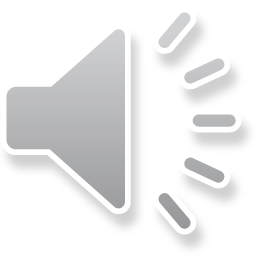 Oak, Quercus sp.
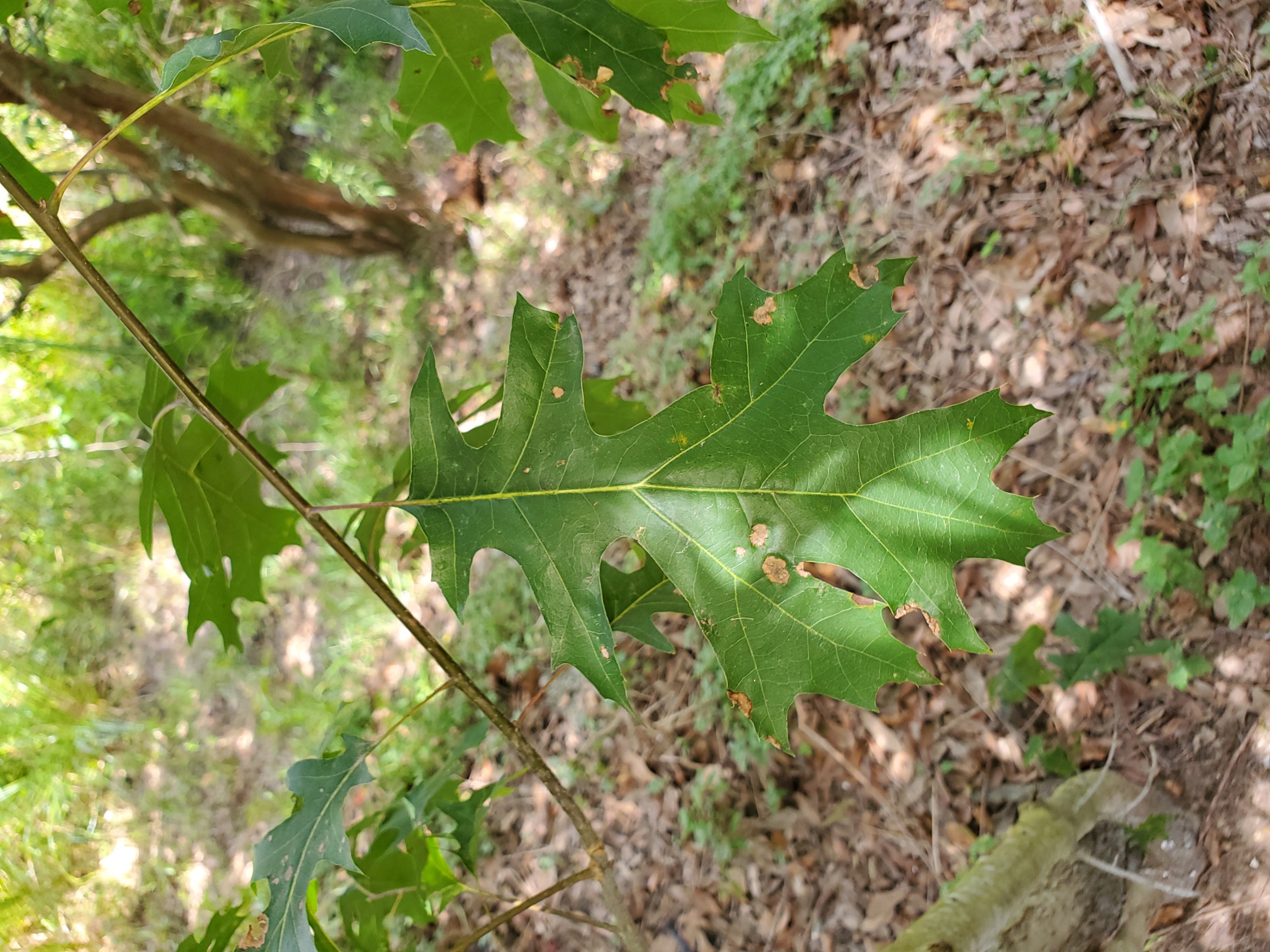 Leaf complexity:  simple, compound?  If compound, then trifoliolate, palmate, or pinnately so?Leaf arrangement:  opposite, alternate or whorled?Leaf shape:  ovate, obovate, elliptic or oblong?Leaf apex:  acute or obtuse?  If acute, is it acuminate?Leaf base:  acute, cordate or obtuse?Leaf Margin: entire, serrate, lobed, dentate, doubly serrate, crenate, erose?
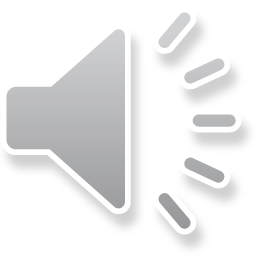 Rosa sp., rose bush…
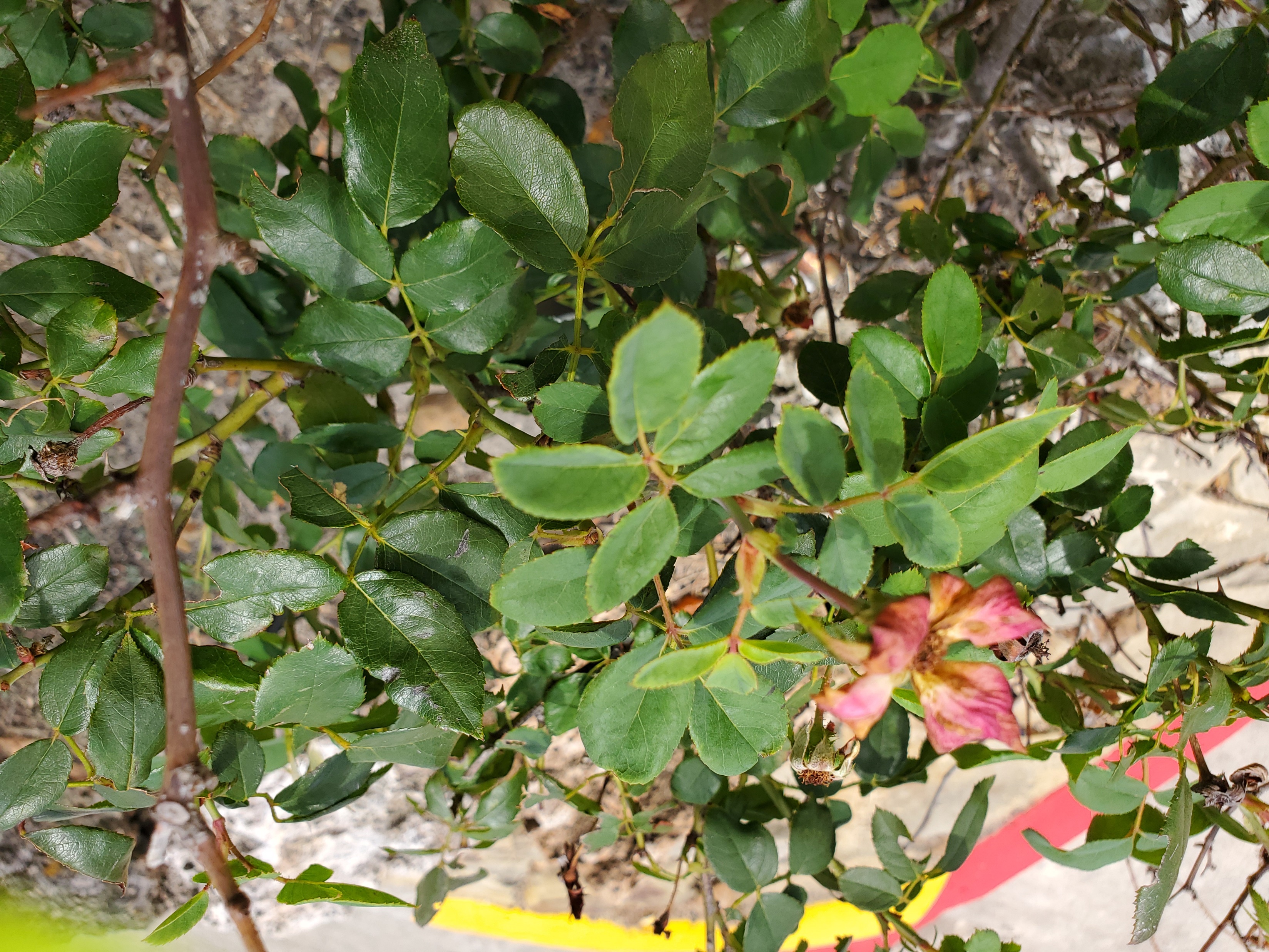 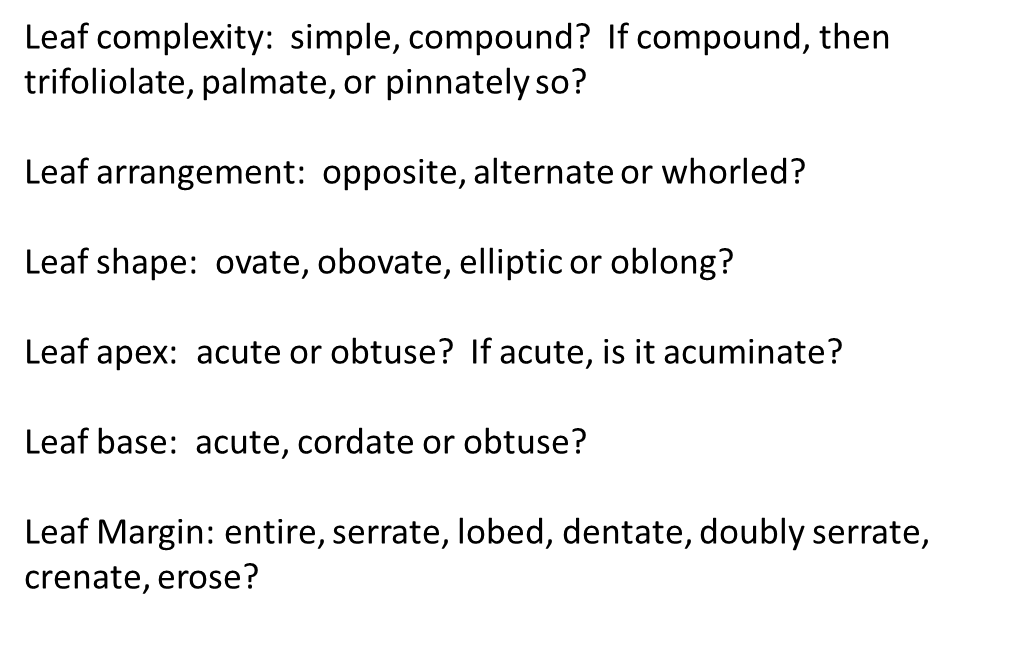 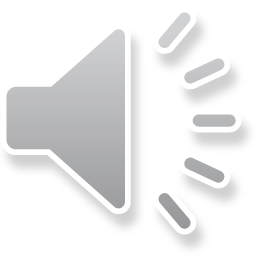 Can you see stipules on these leaves?
Just a cultivated plant in the parking lot in the La Quinta in Tomball, TX.
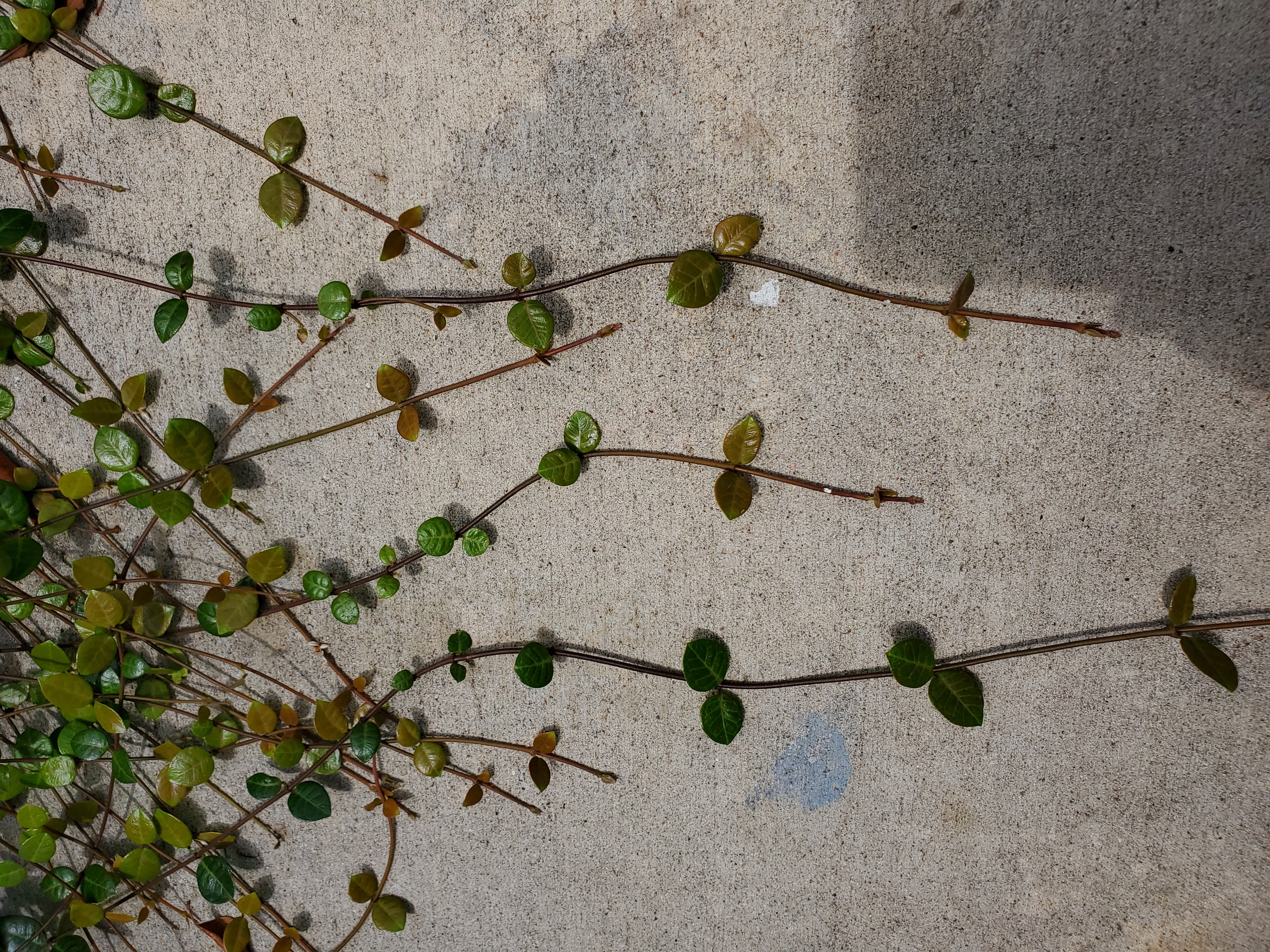 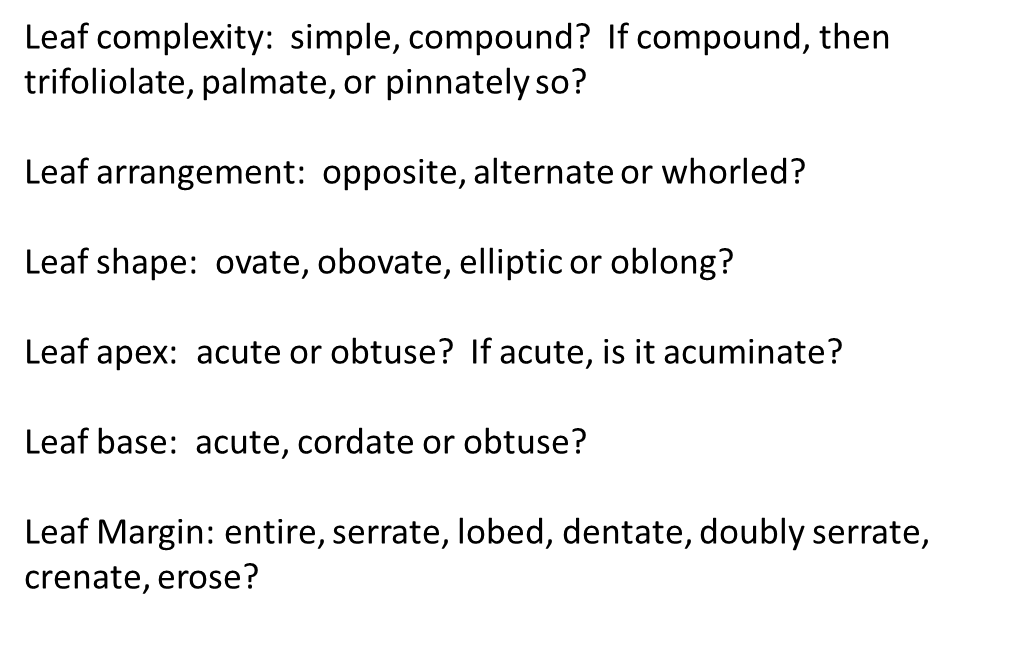 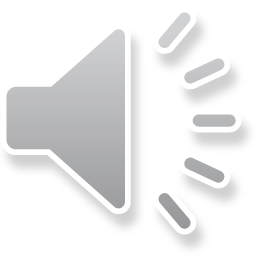 Oxalis corniculata, creeping woodsorrel…
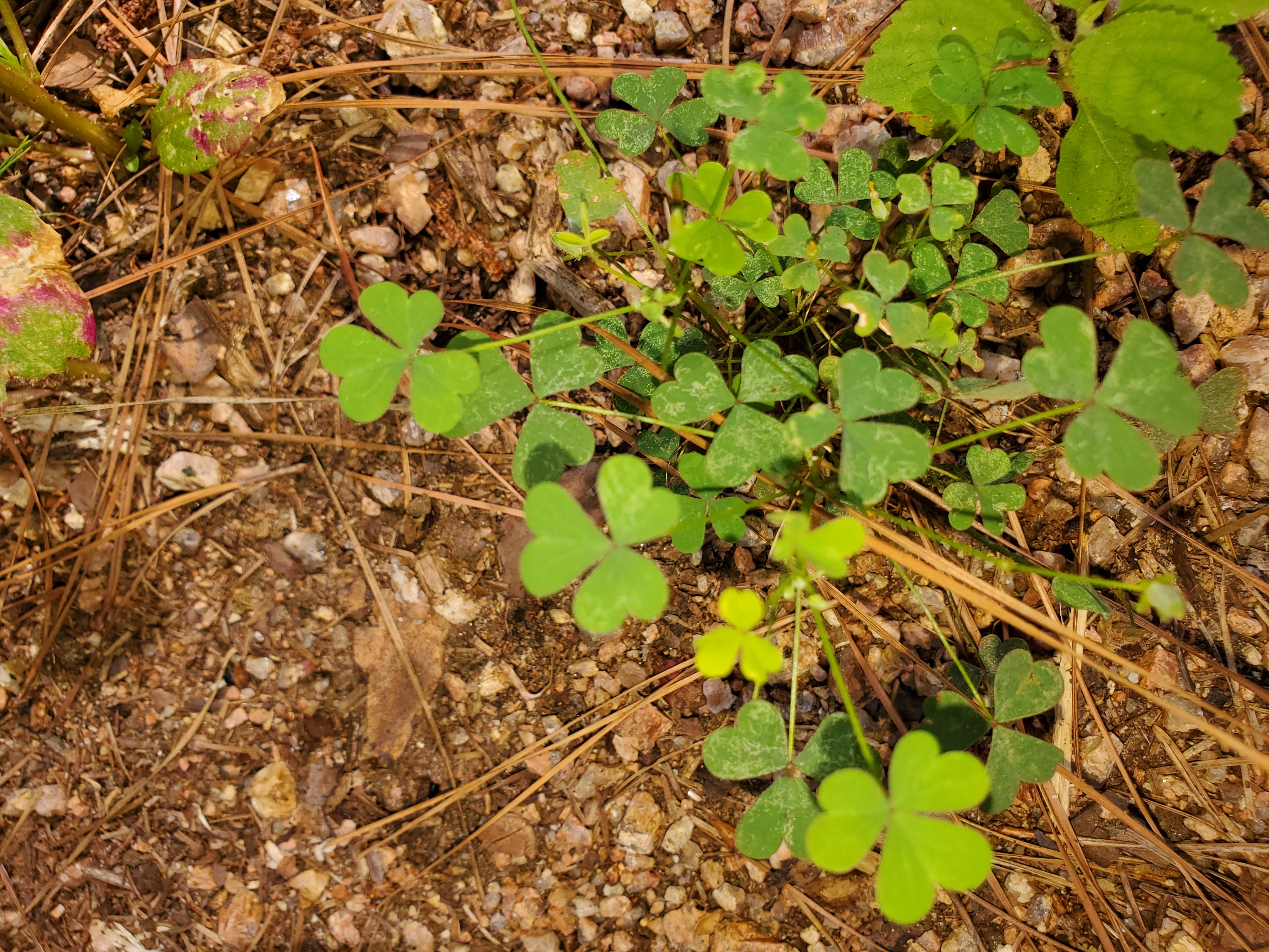 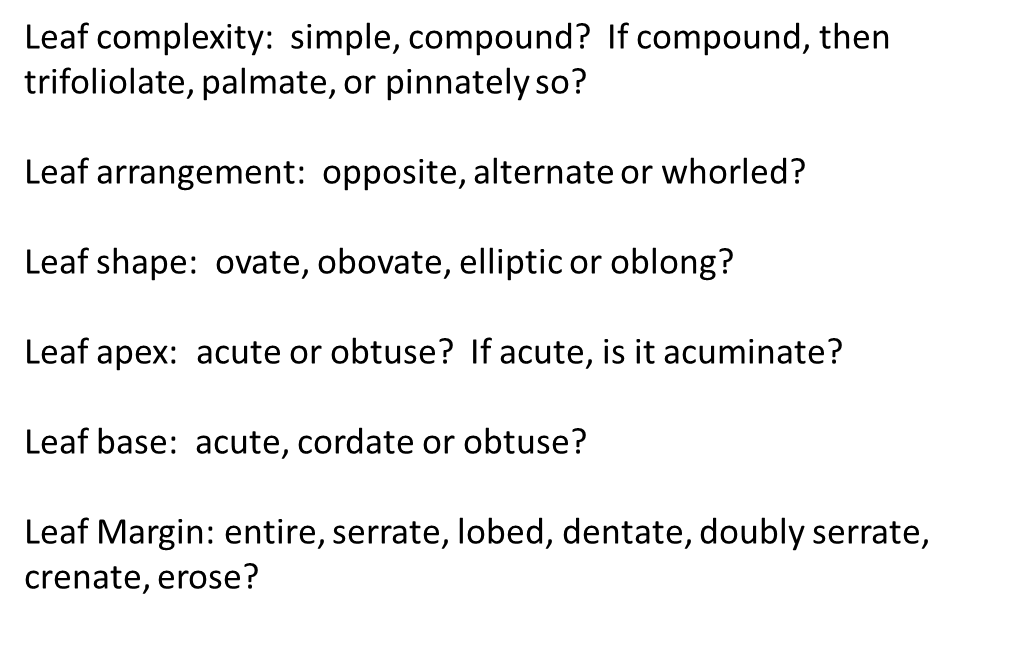 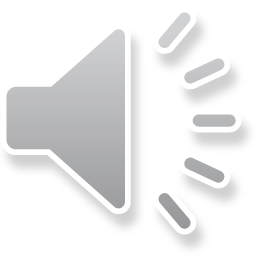 Unknown plant at Burroughs Park in Tomball, TX…
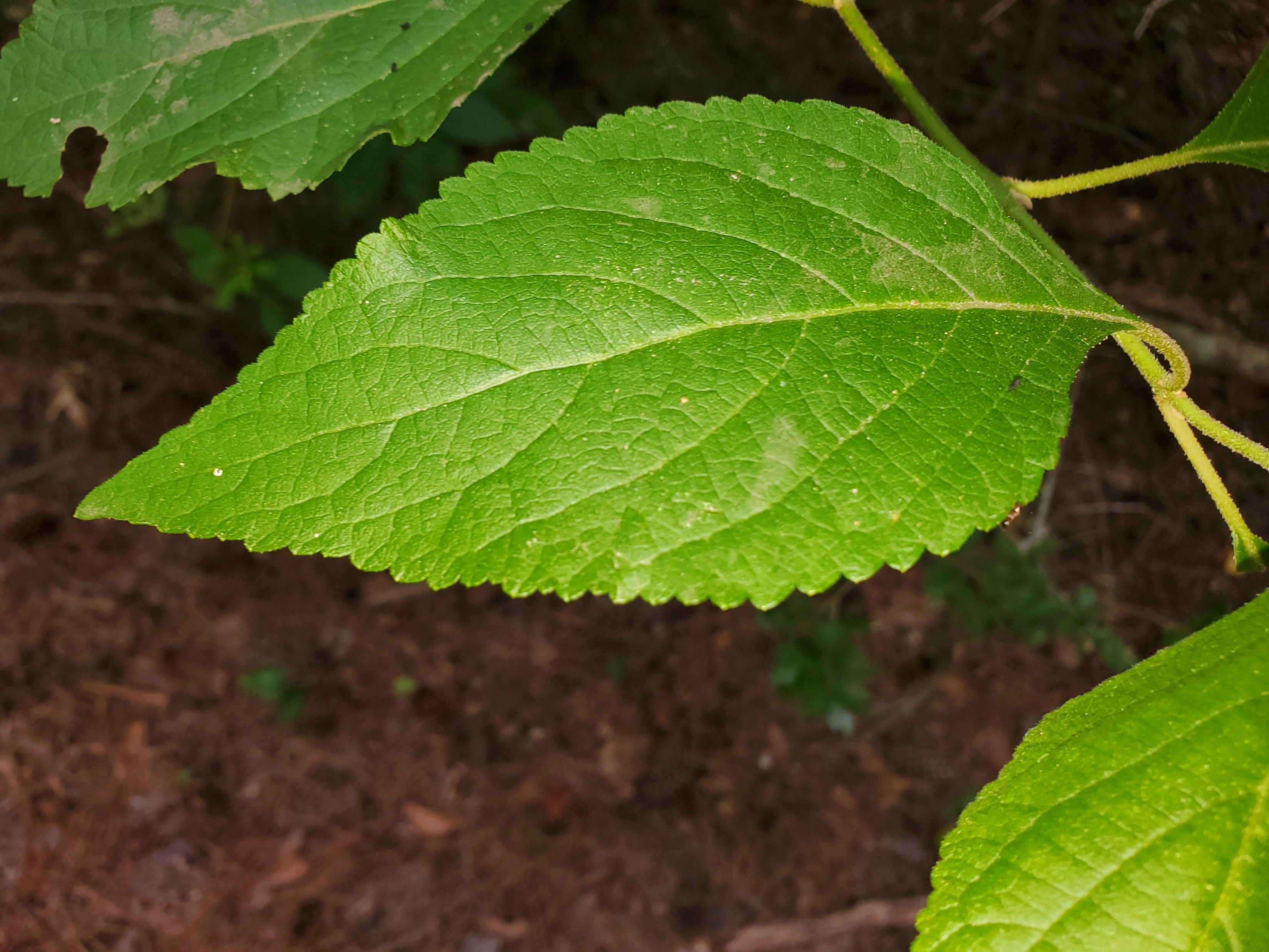 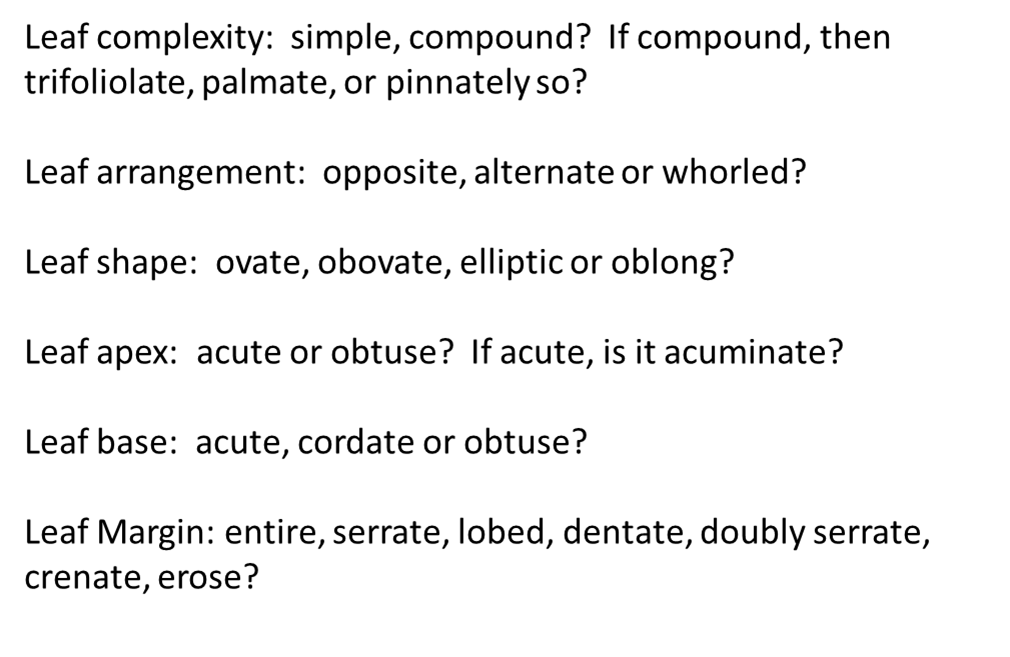 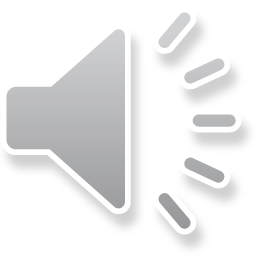 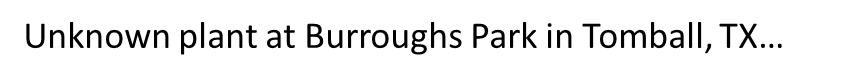 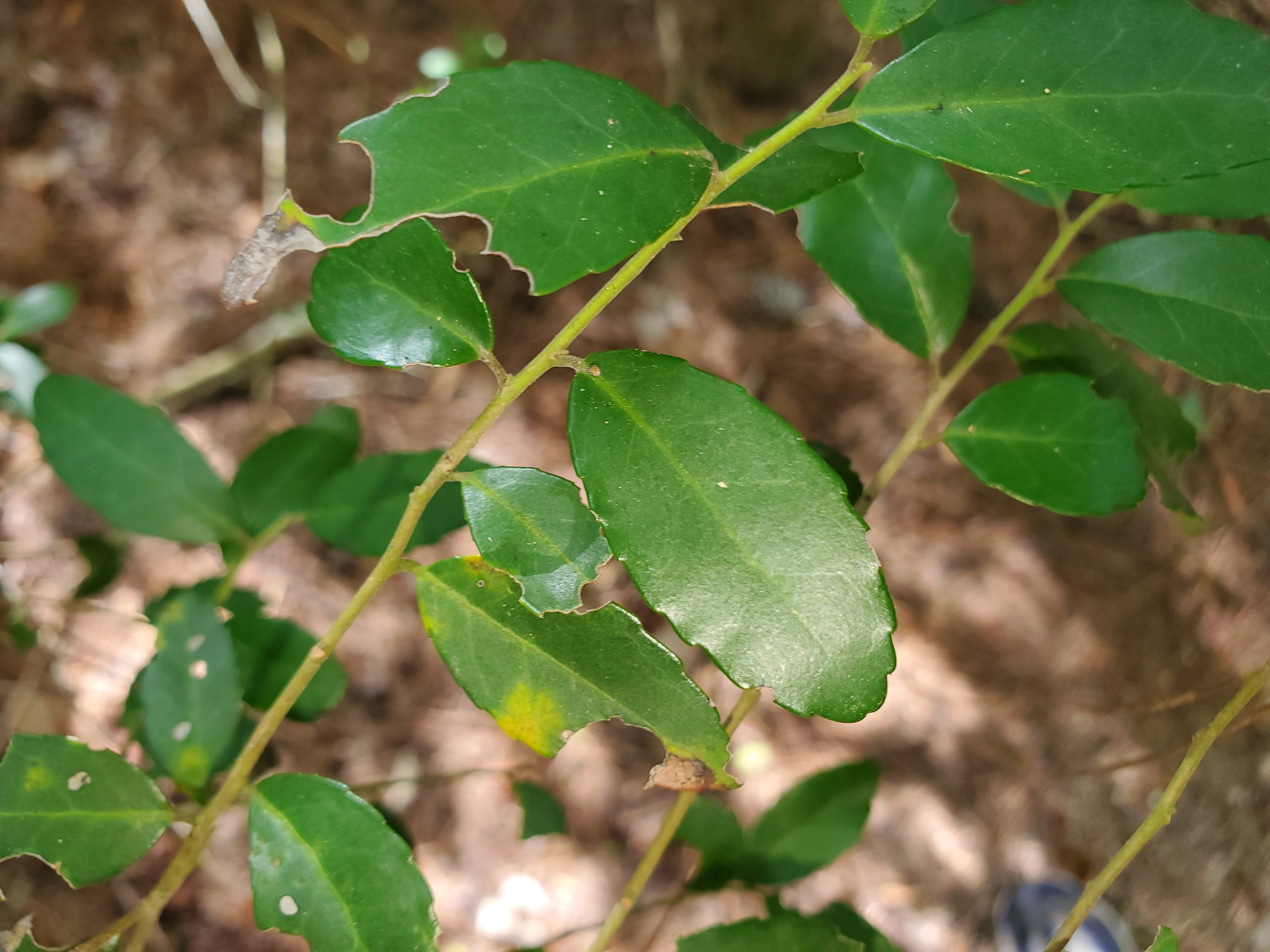 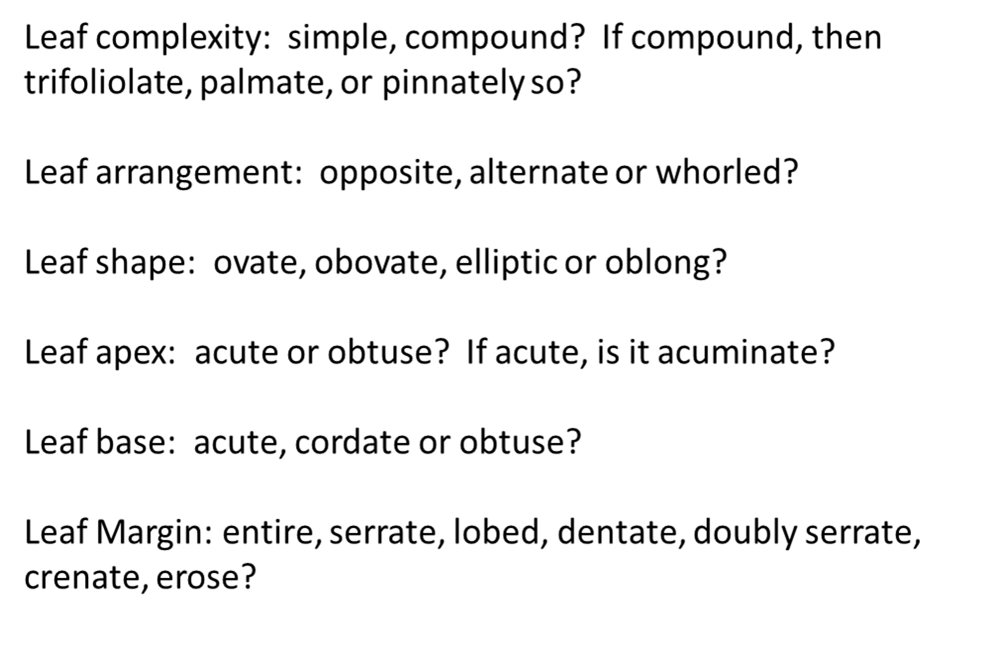 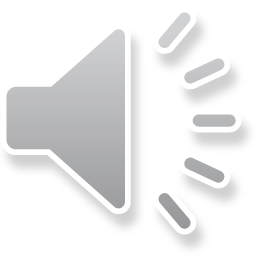 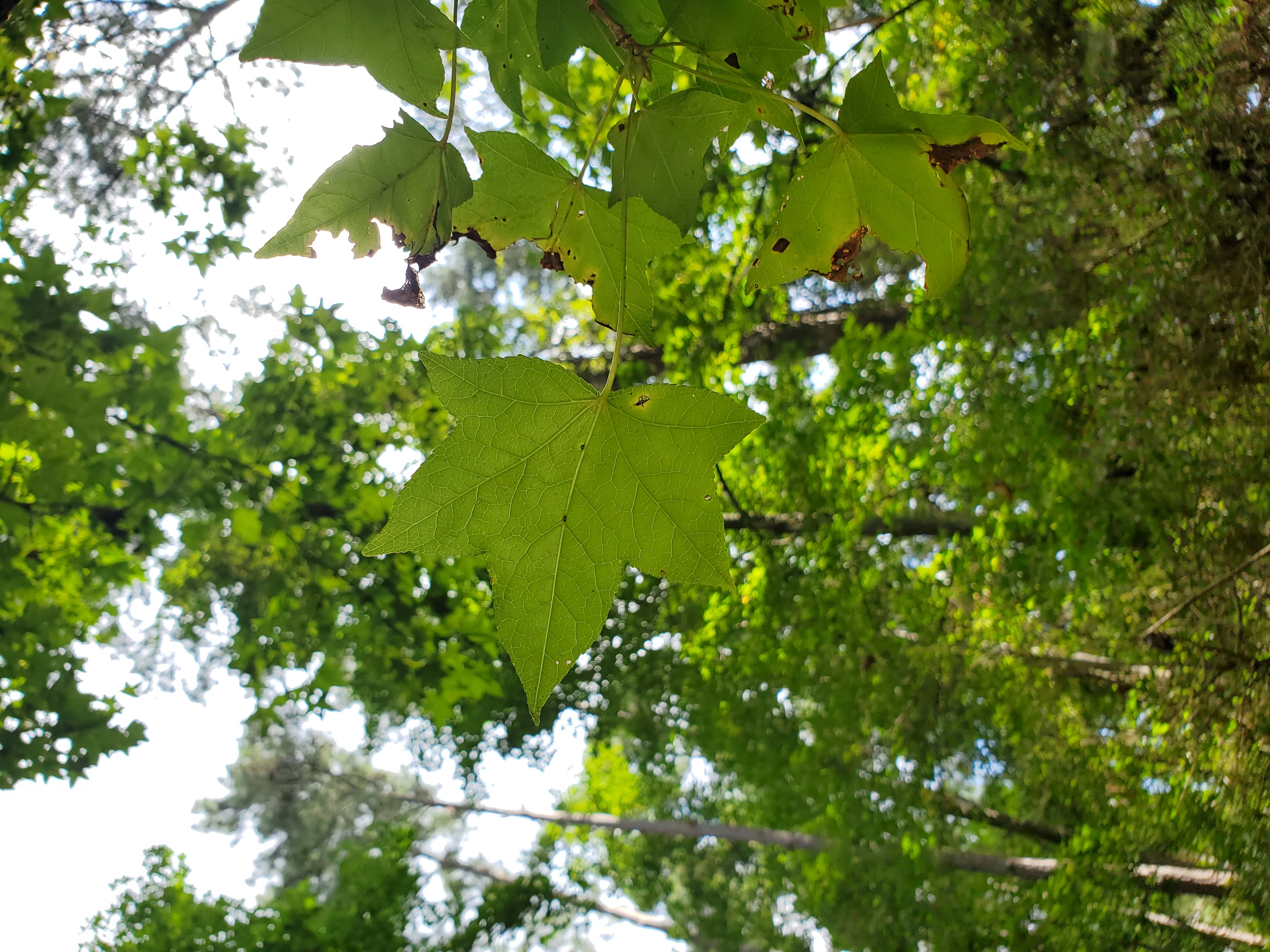 Another plant from Burroughs Park, Tomball, TX…
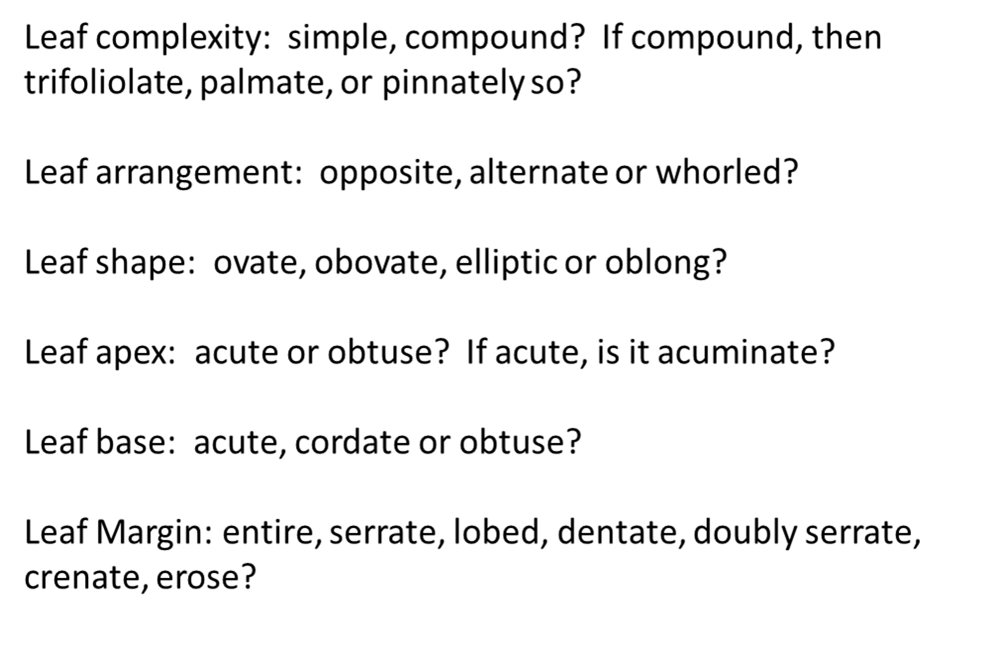 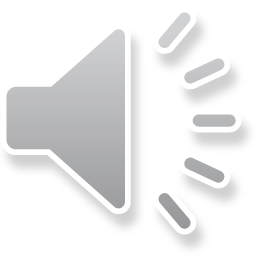 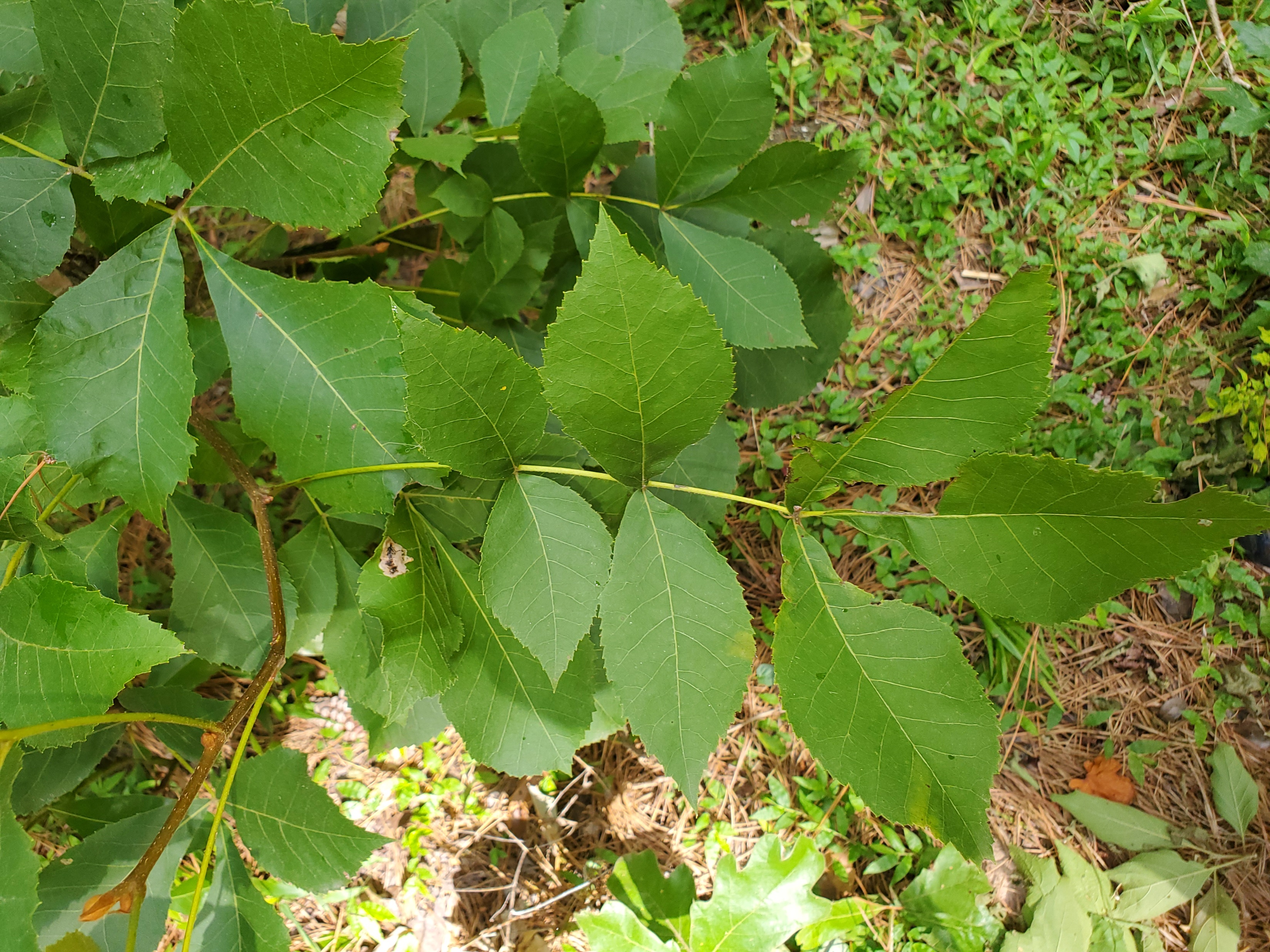 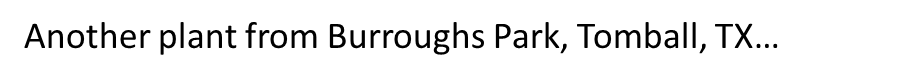 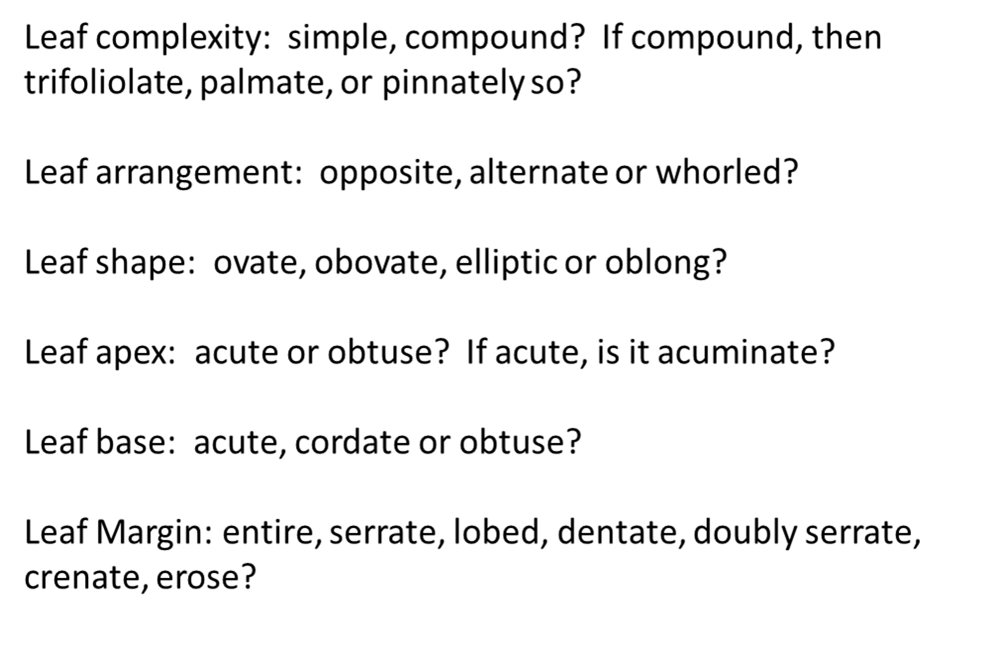 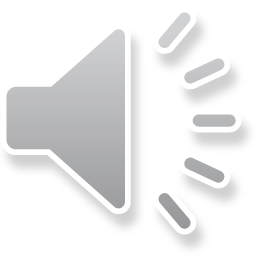 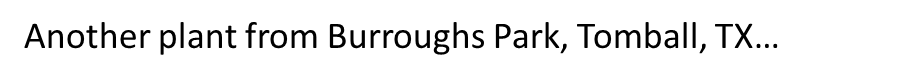 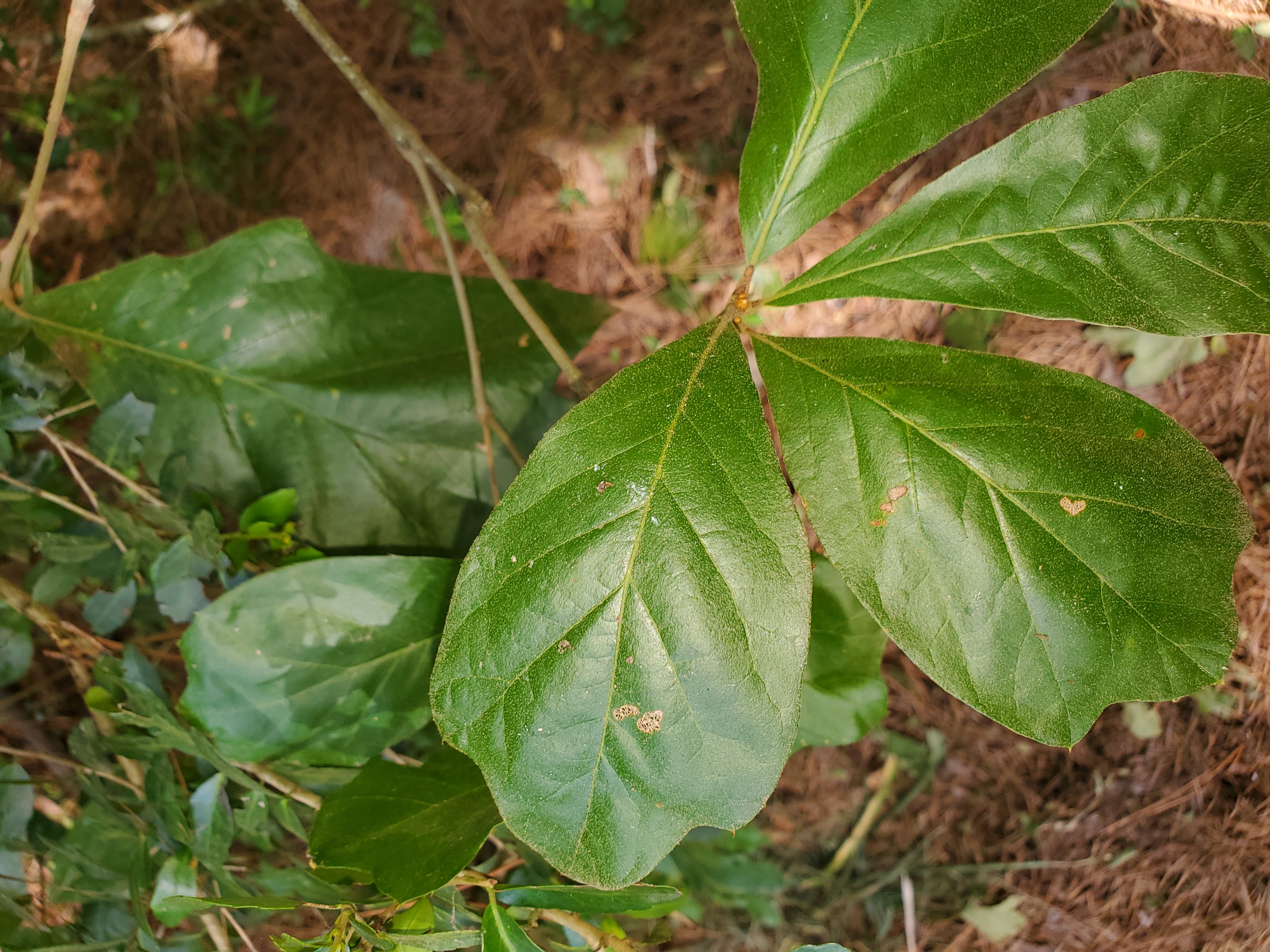 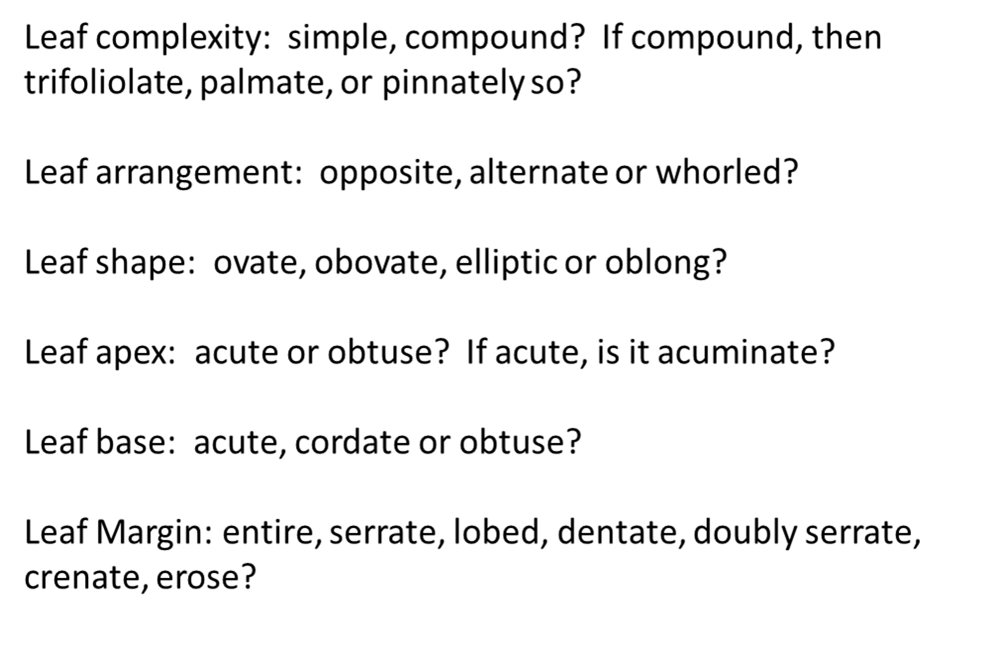 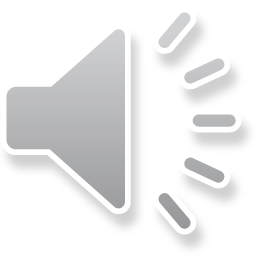 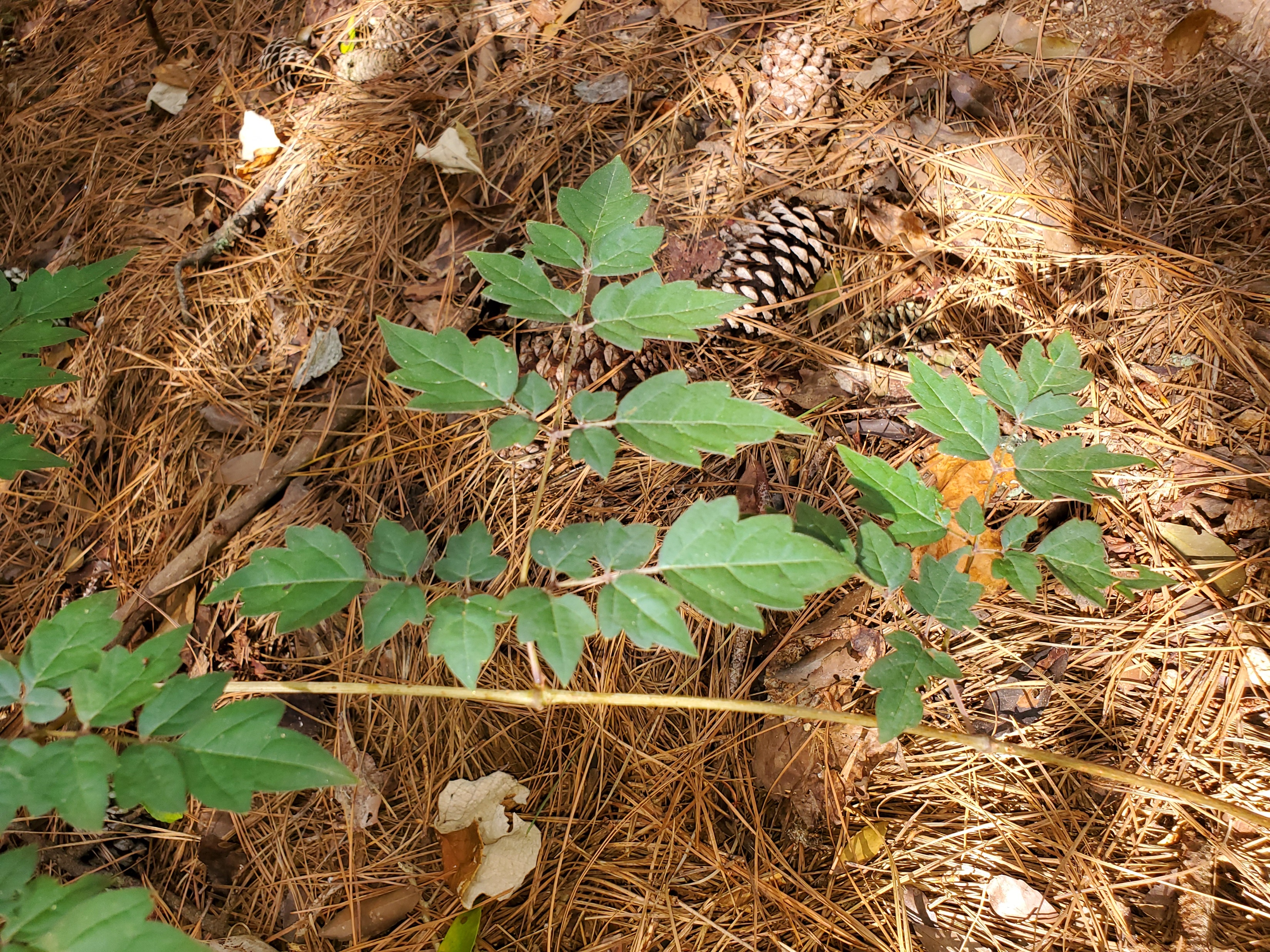 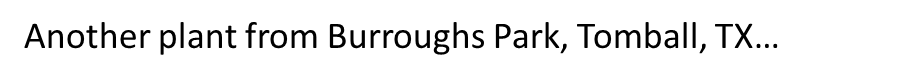 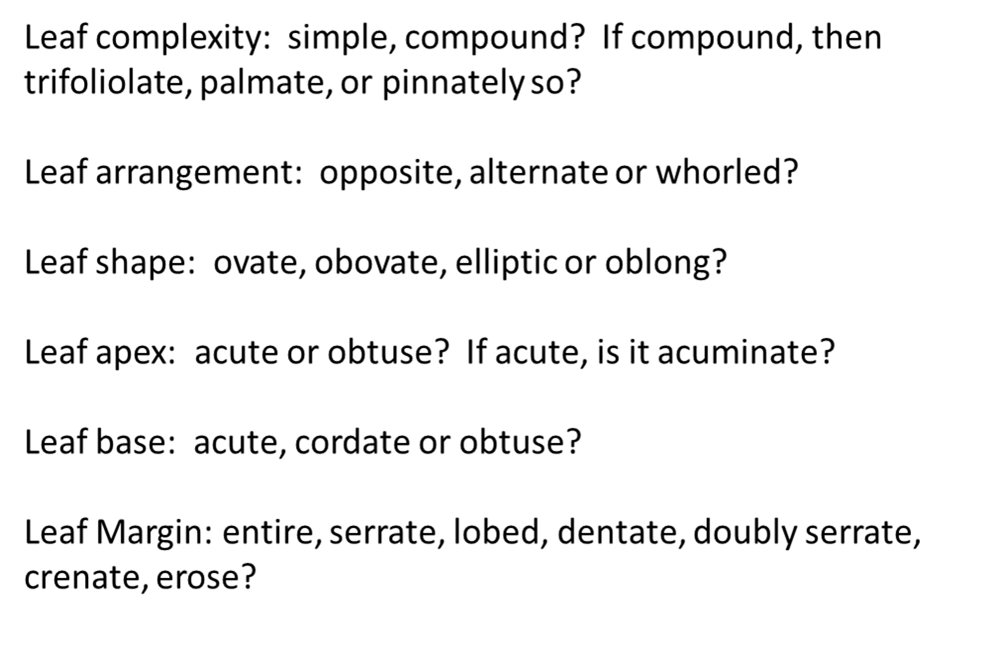 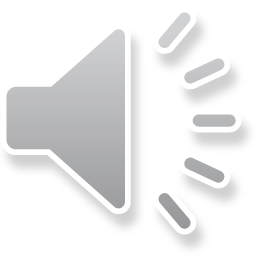 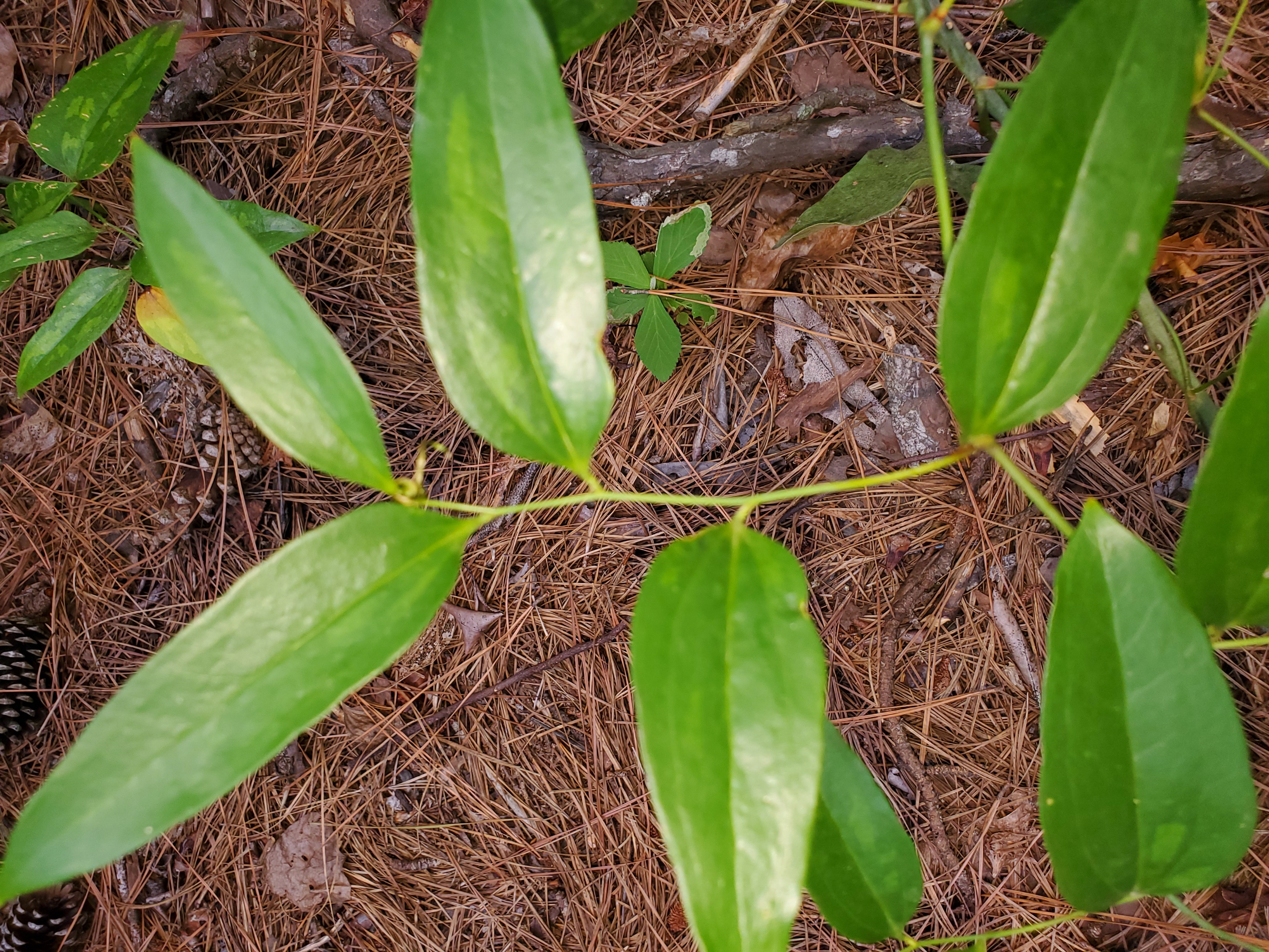 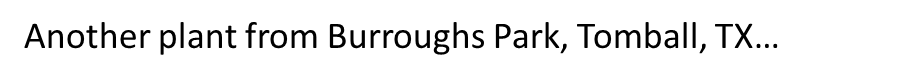 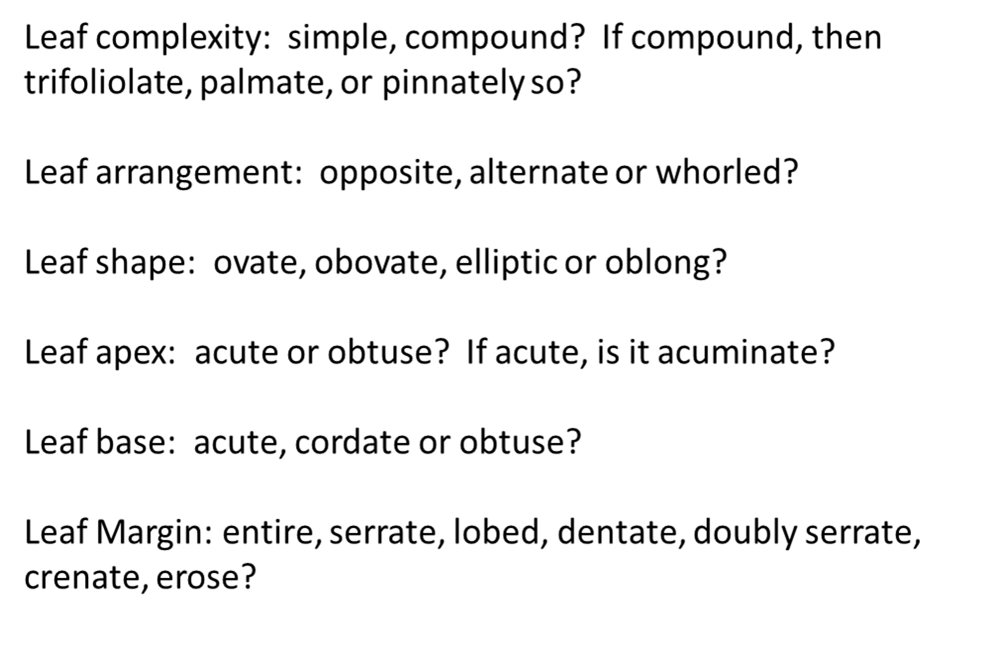 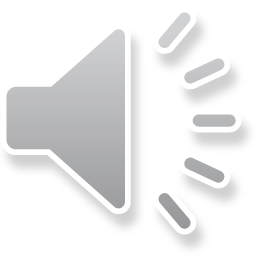 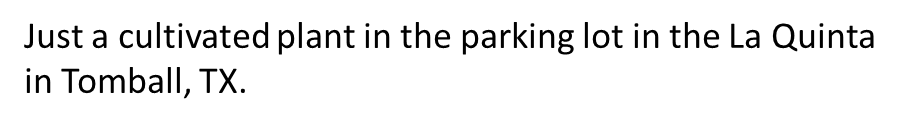 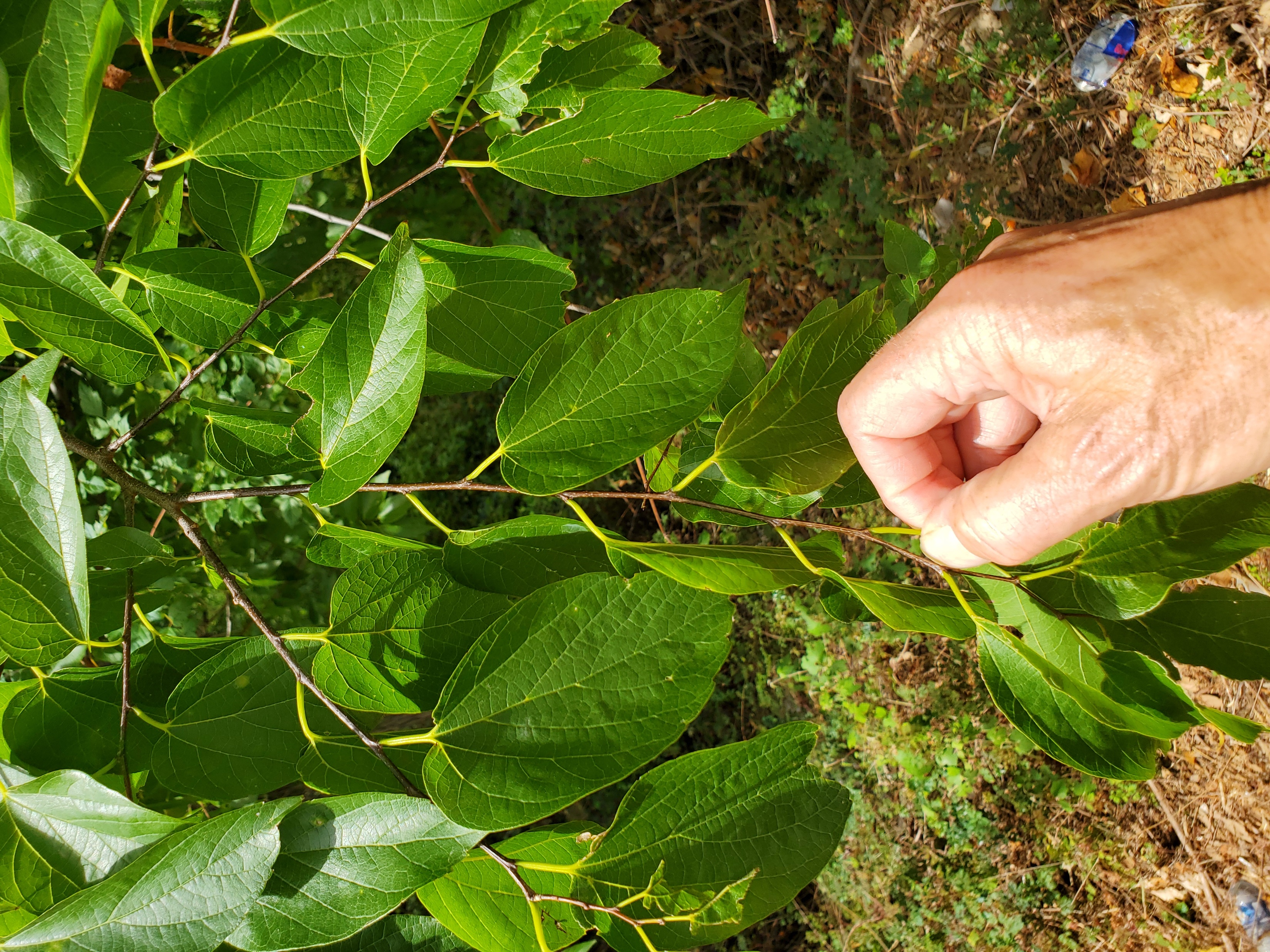 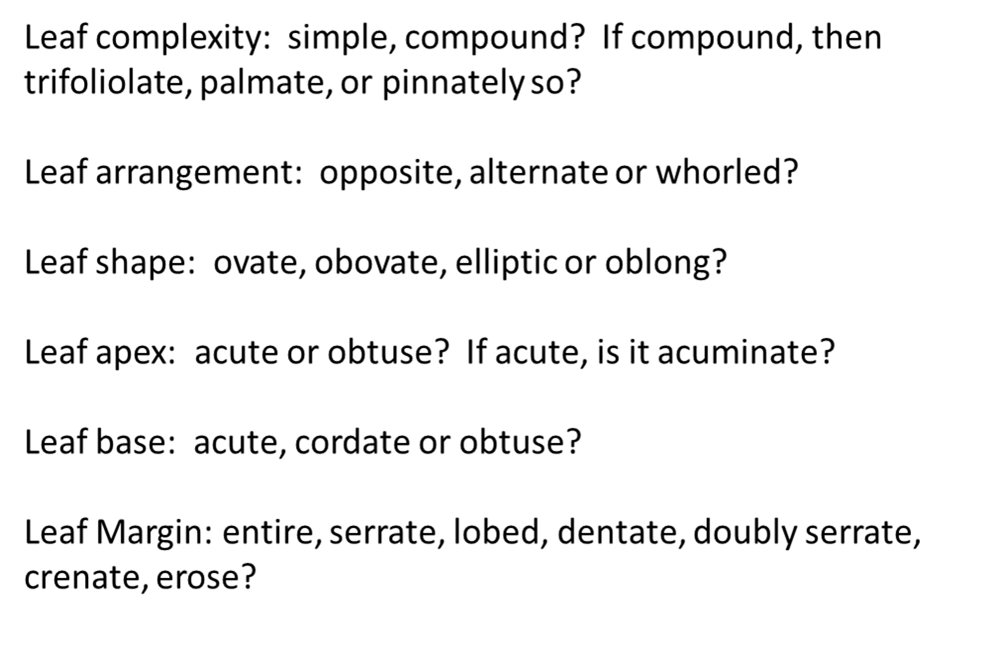 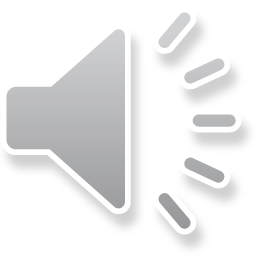 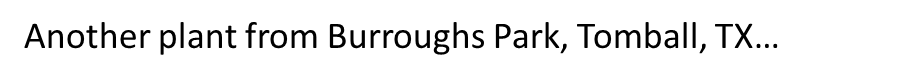 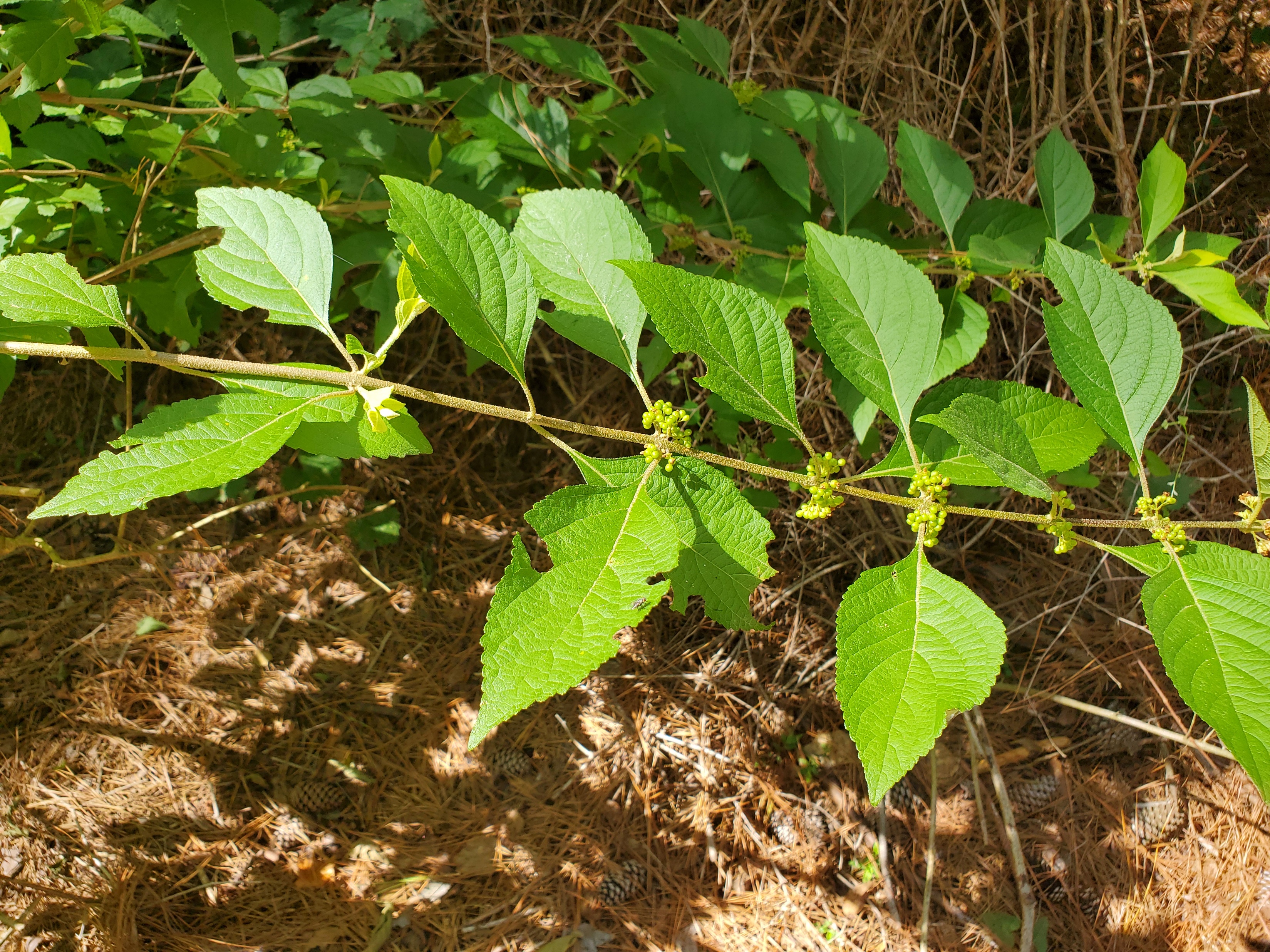 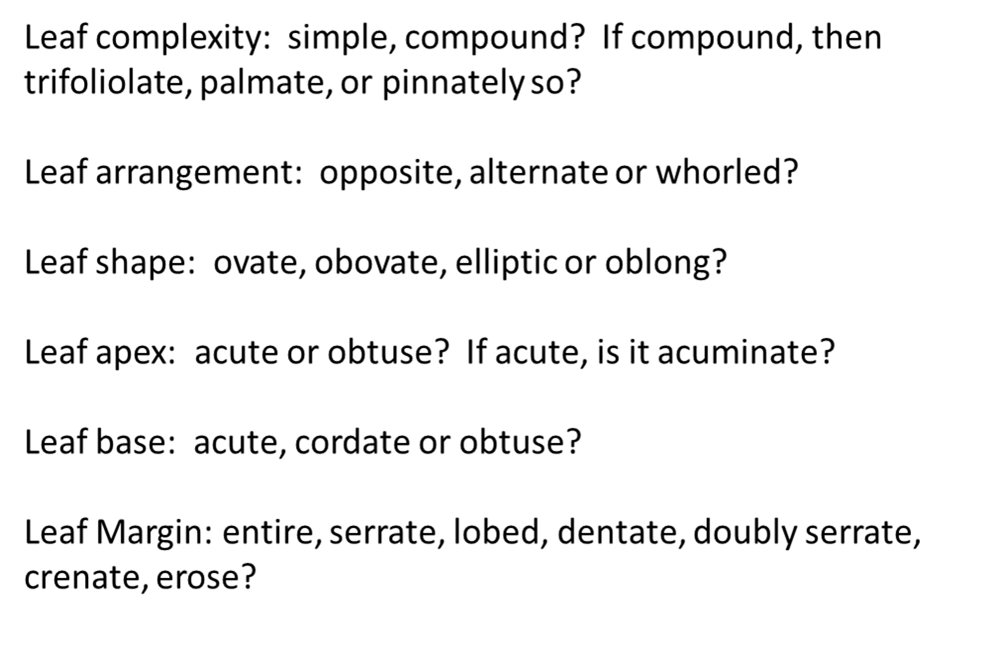 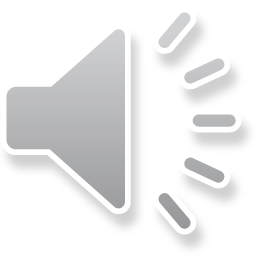